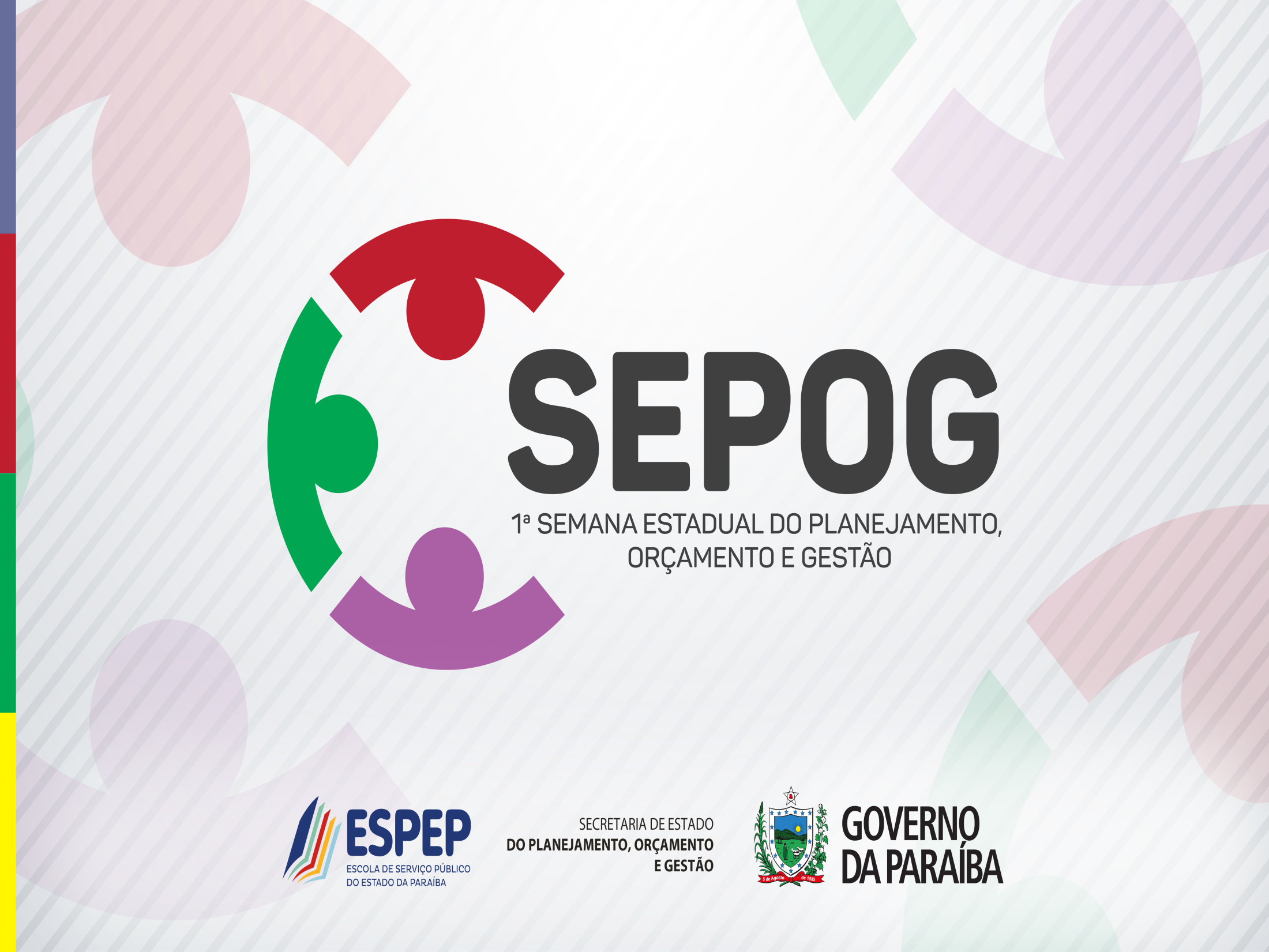 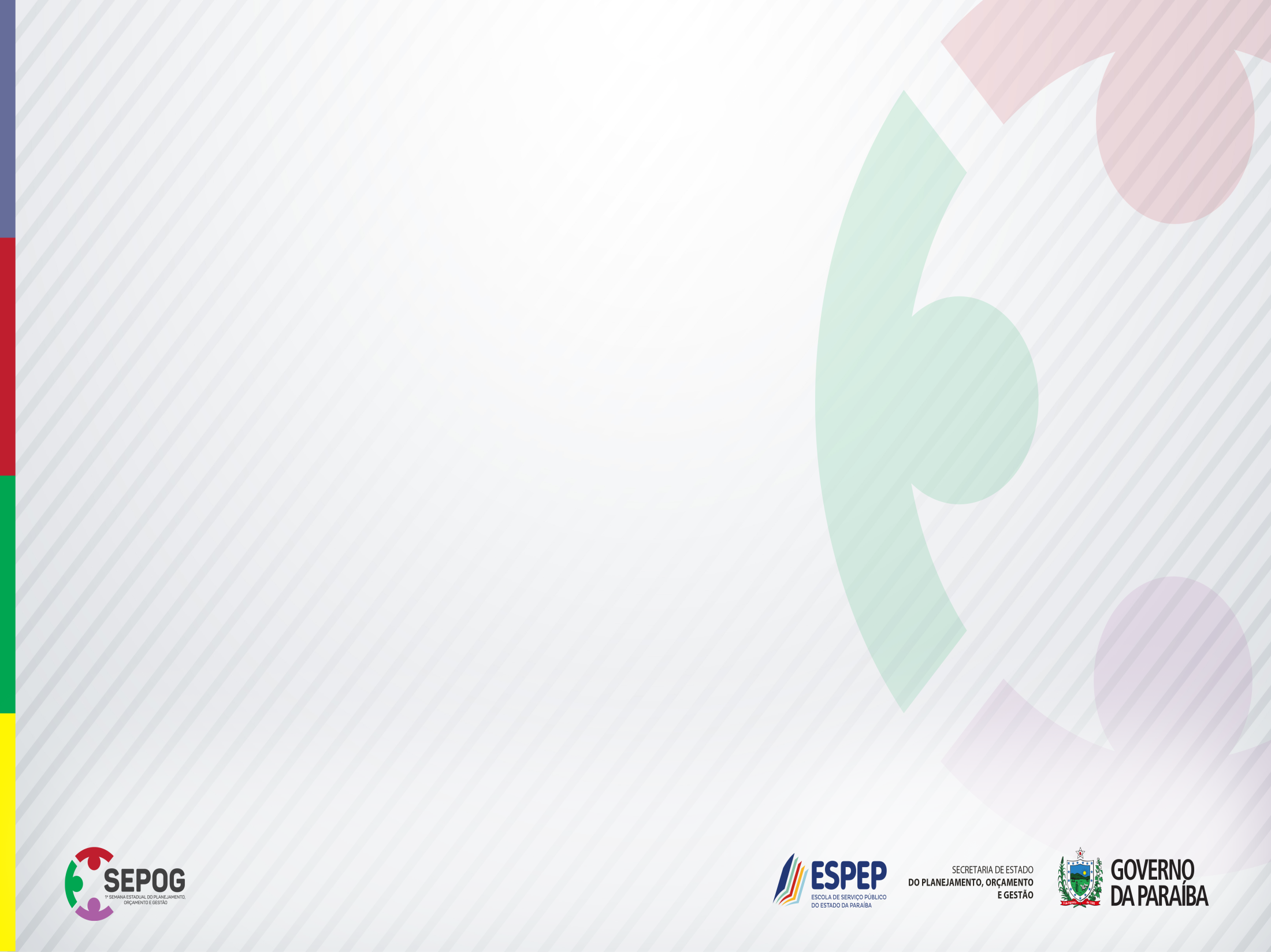 O Orçamento Estadual e as Perspectivas para 2023


Ricardo Lavor
Diretor da DIPROR

Julho/2022
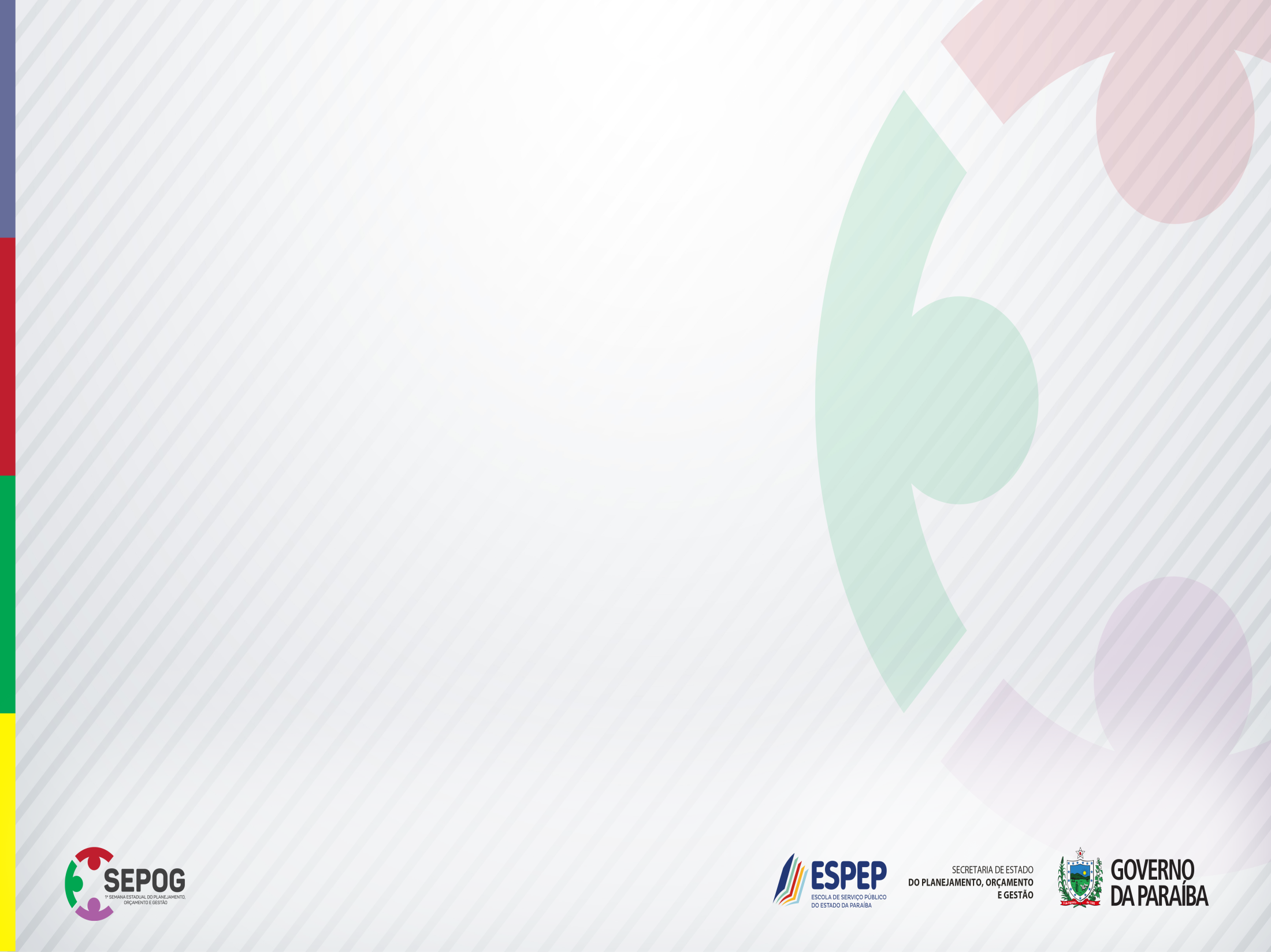 Lei Orçamentária Anual
Legislação, Vigência e Prazo;
Projeção de Receitas;
Despesas Obrigatórias;
Projeção de Custeio;
Novas Fontes/Destinação de Recurso;
Marcador Especifico para Orçamento Democrático; 
Emendas Impositivas; 
Alterações Orçamentárias; e
Perspectivas para 2023
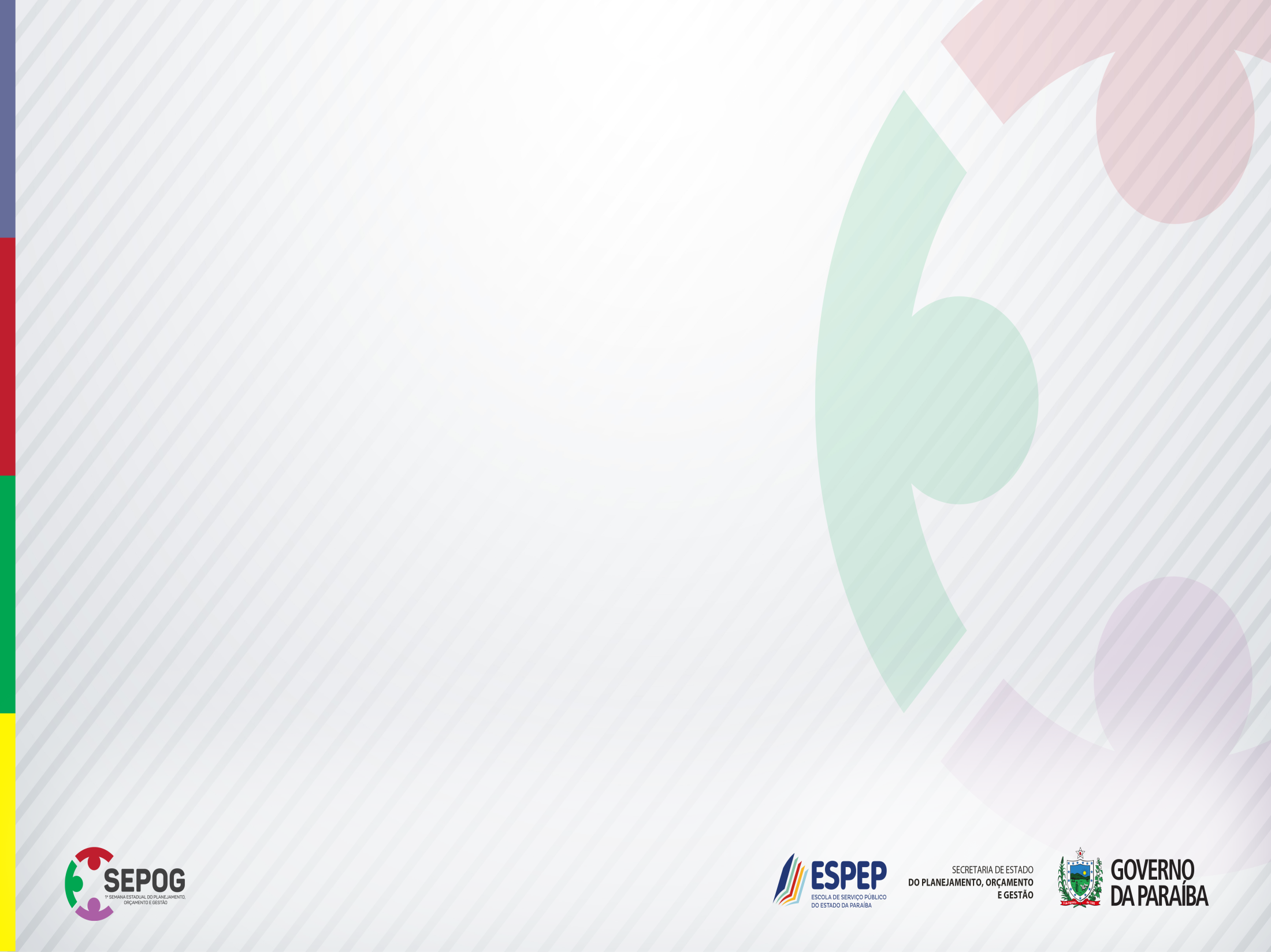 Lei Orçamentária Anual
Legislação, Vigência e Prazo:

No Brasil os sistemas de Planejamento e orçamento está definido no artigo 165 da Constituição Federal e atribuem ao poder Executivo a iniciativa dos seguintes projetos de lei: 

Plano Plurianual;
Lei de Diretrizes Orçamentárias;
Lei Orçamentária Anual.
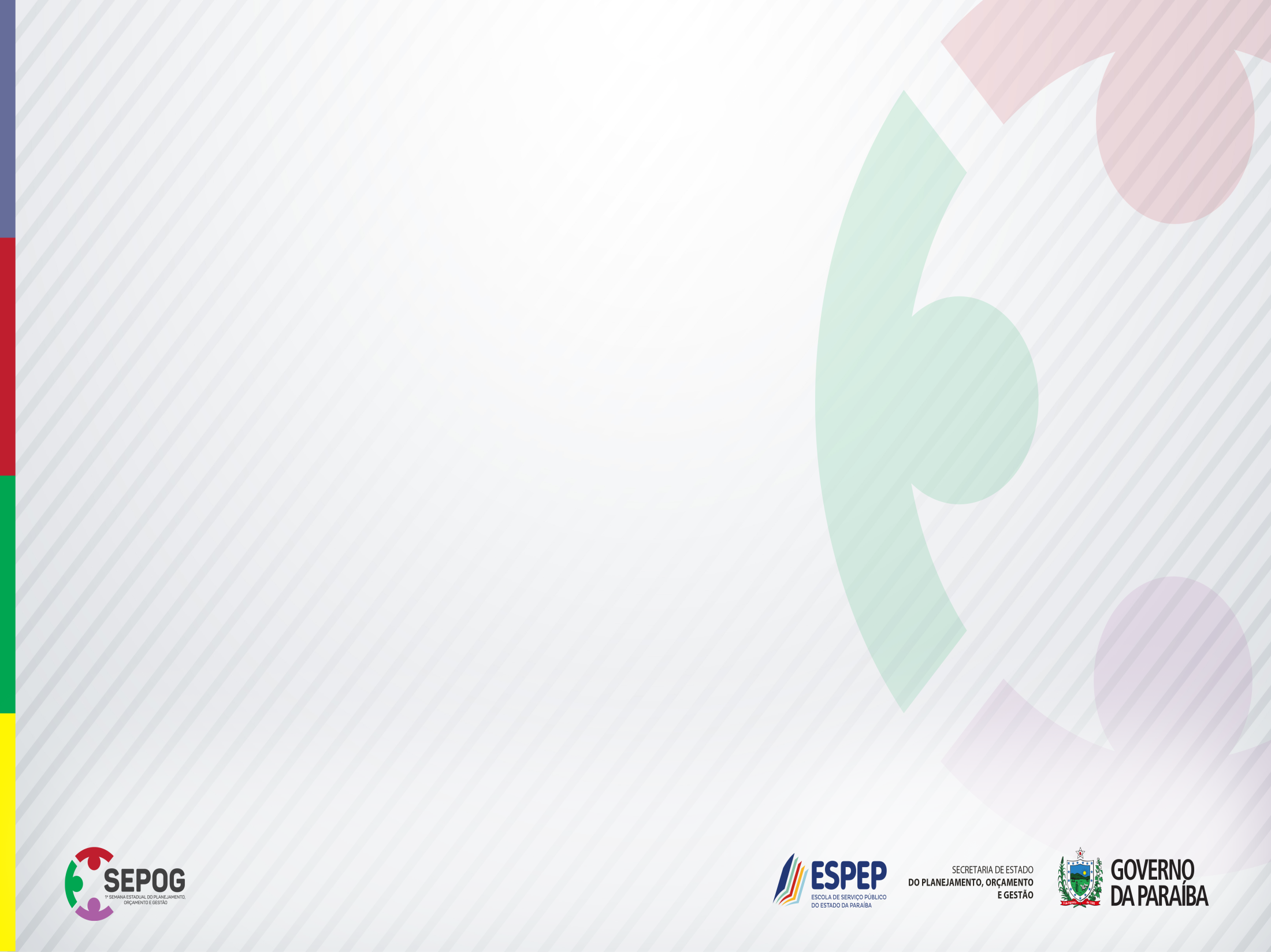 Lei Orçamentária Anual
Legislação, Vigência e Prazo:
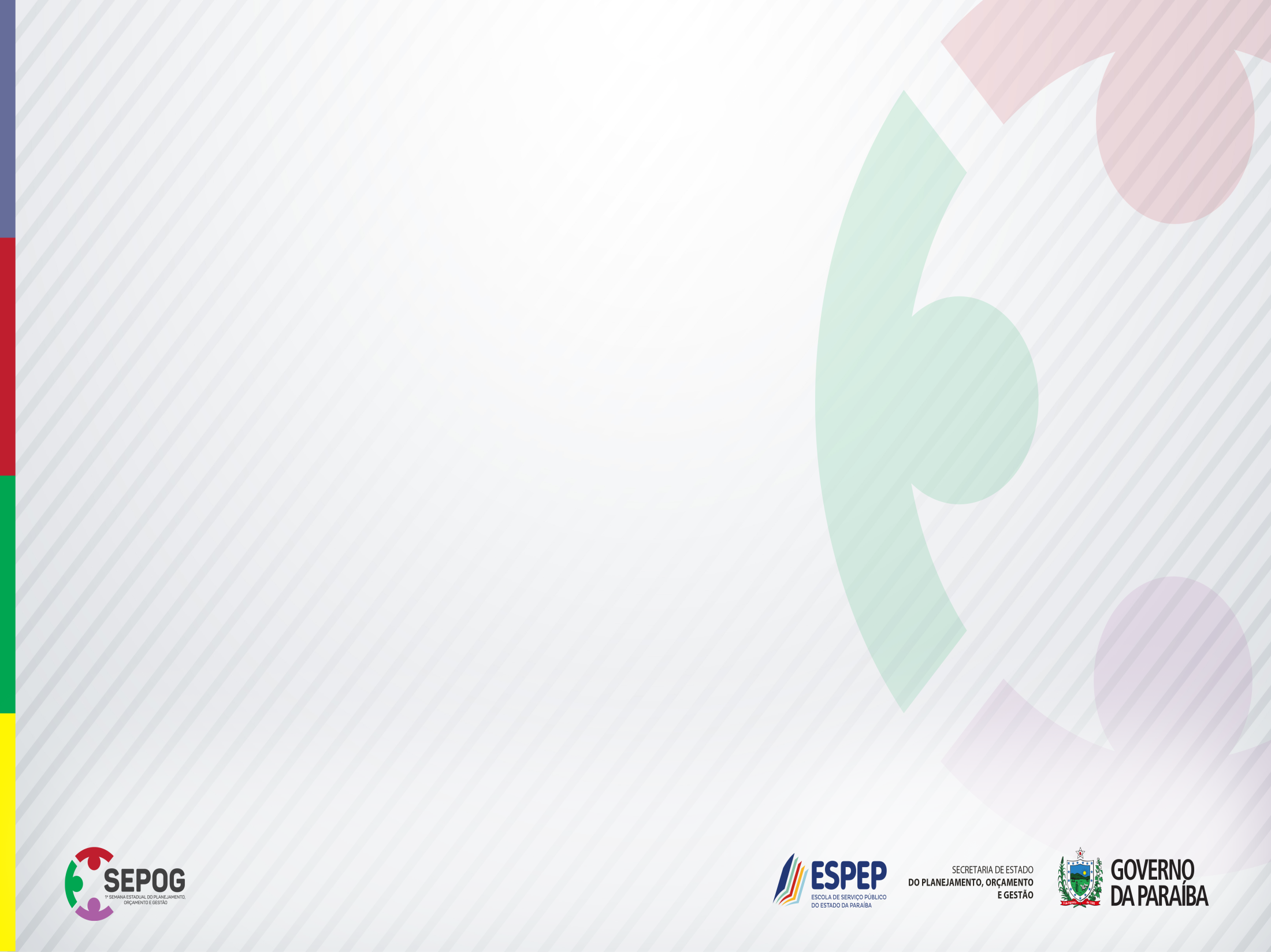 Lei Orçamentária Anual 2022
Projeção de Receitas:

A LOA 2022 utilizou Projeções elaboradas pela SEFAZ para as Receitas do Tesouro e pelos Órgãos para as Receitas Próprias.

  Despesas Obrigatórias:

Pessoal;
Duodécimos;
Precatórios;
Emendas Impositivas;
Dívida Pública, entre outras.
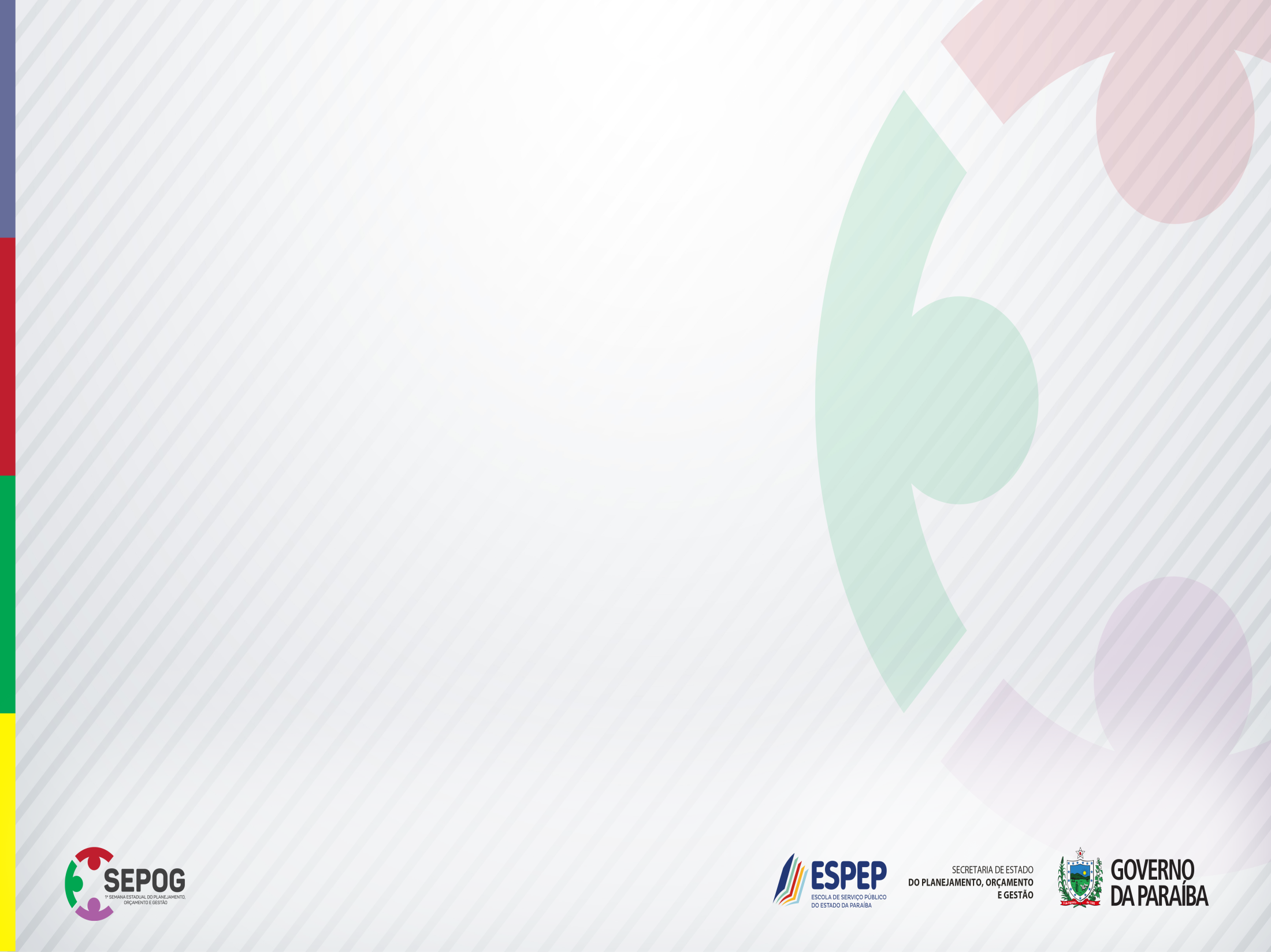 Lei Orçamentária Anual
Projeção de Custeio :

A Projeção de Custeio é realizada a partir da análise da despesa realizada no exercício anterior, o fluxo financeiro da SEFAZ e a projeção de despesas do ano da elaboração do PLOA, para as fontes/destinação de recurso do tesouro e para as fontes/destinação de recursos não vinculadas são definidas pelos órgãos arrecadadores.

Novas Fontes/Destinação de Recurso :

Utilização da Portaria nº 710 da STN e suas alterações, já para o exercício de 2022.
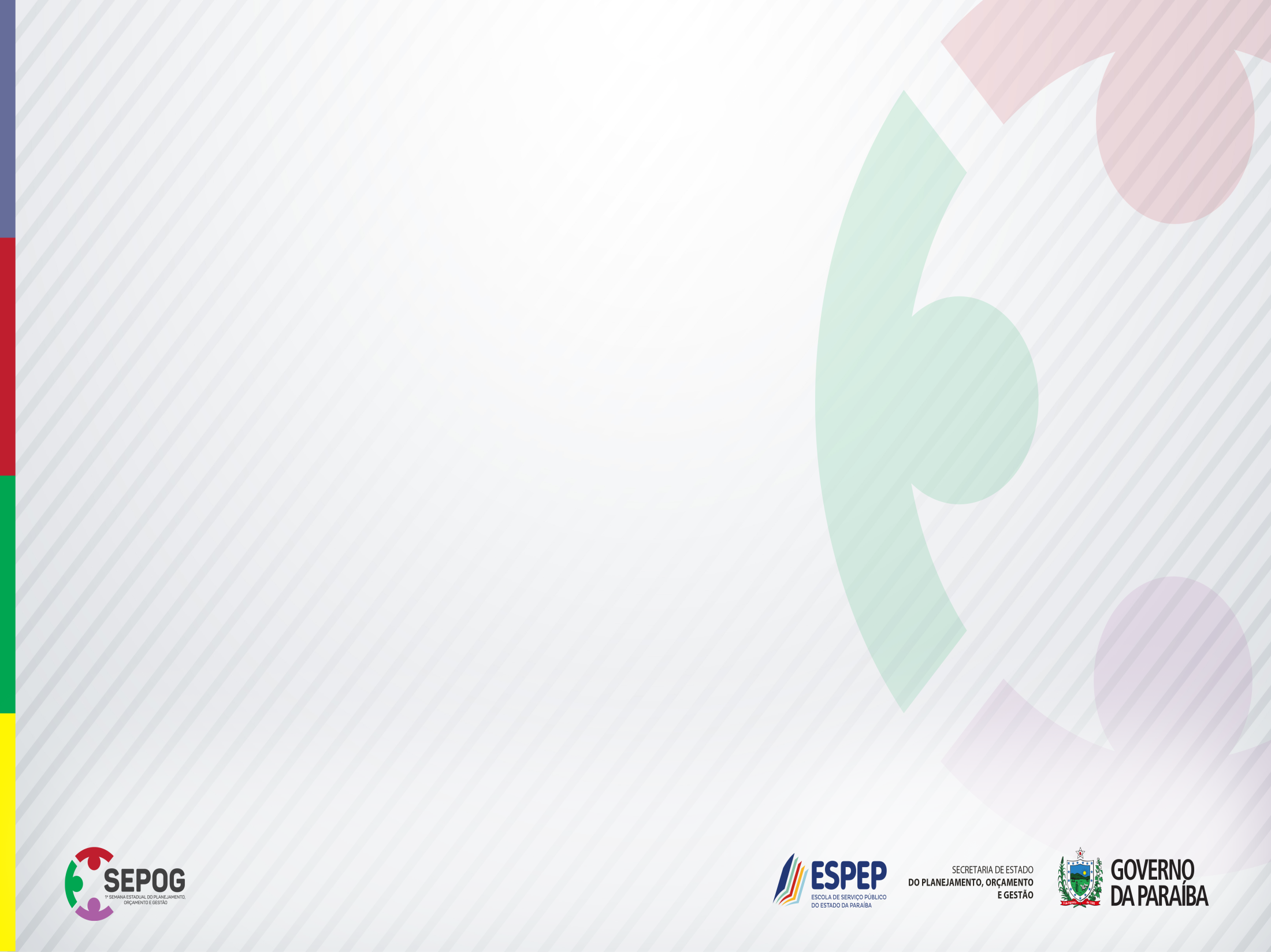 Lei Orçamentária Anual 2022
Marcador Especifico para Orçamento Democrático:

Desde o Exercício de 2021, está sendo utilizado um marcador para identificar as dotações orçamentárias para as solicitações sugeridas nas audiências do Orçamento Democrático.

Emendas Impositivas:

A partir da LOA de 2021, está sendo destinado dotações orçamentárias para Emendas Individuais Impositivas.
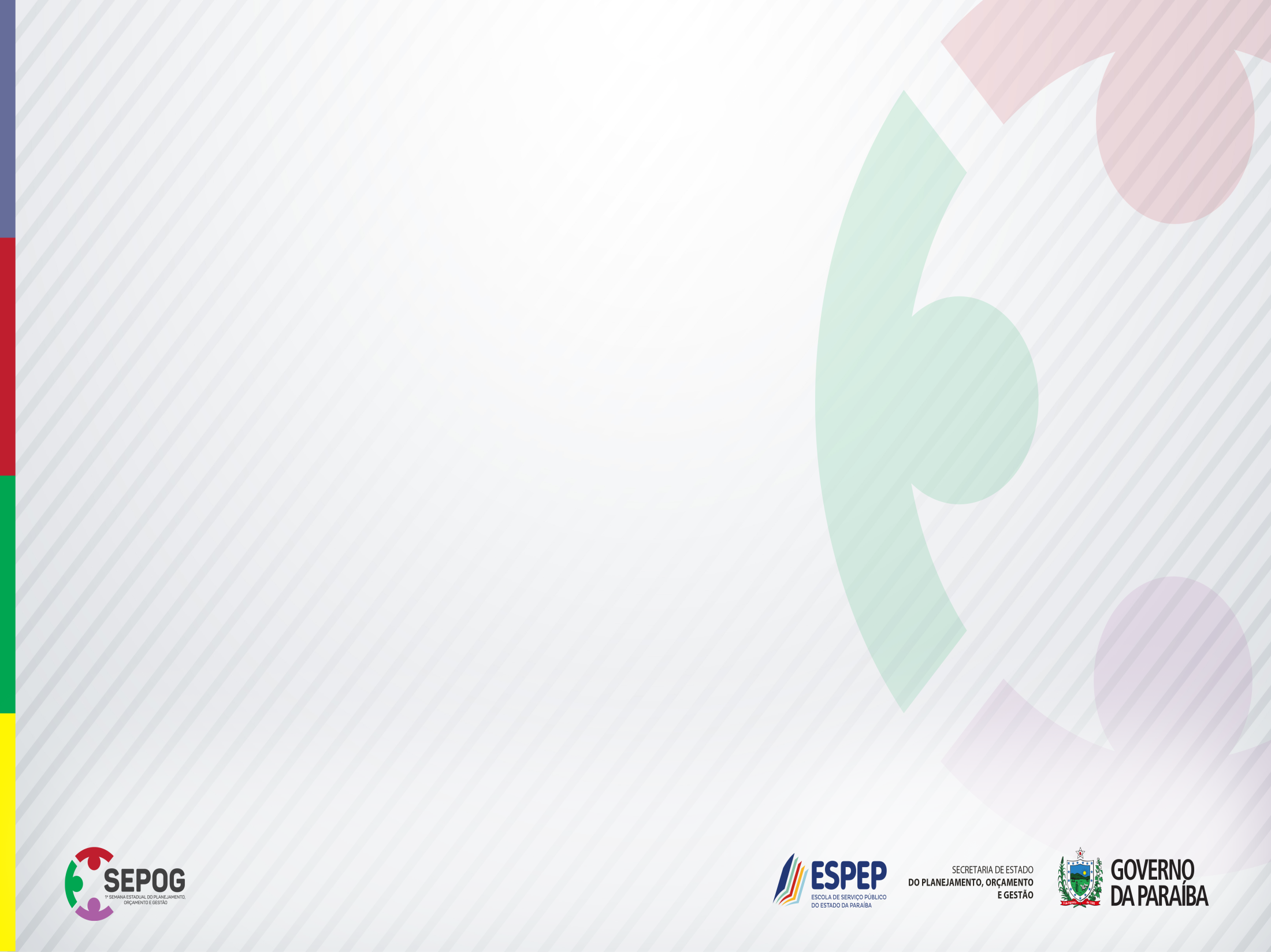 Lei Orçamentária Anual 2022
Reprogramações Orçamentárias:

Para alterações orçamentárias, está sendo utilizado o REPROR, que atende desde o cadastro das solicitações, passando pela análise pela DIPROR, assinaturas eletrônicas dos Secretários da SEPLAG e da SEFAZ, do Governador e seguindo para publicação no Diário Oficial, tudo isso de forma digital.
Pedidos de reprogramações orçamentárias com valores pequenos, que demonstram uma possível falta de planejamento quando da elaboração da LOA.
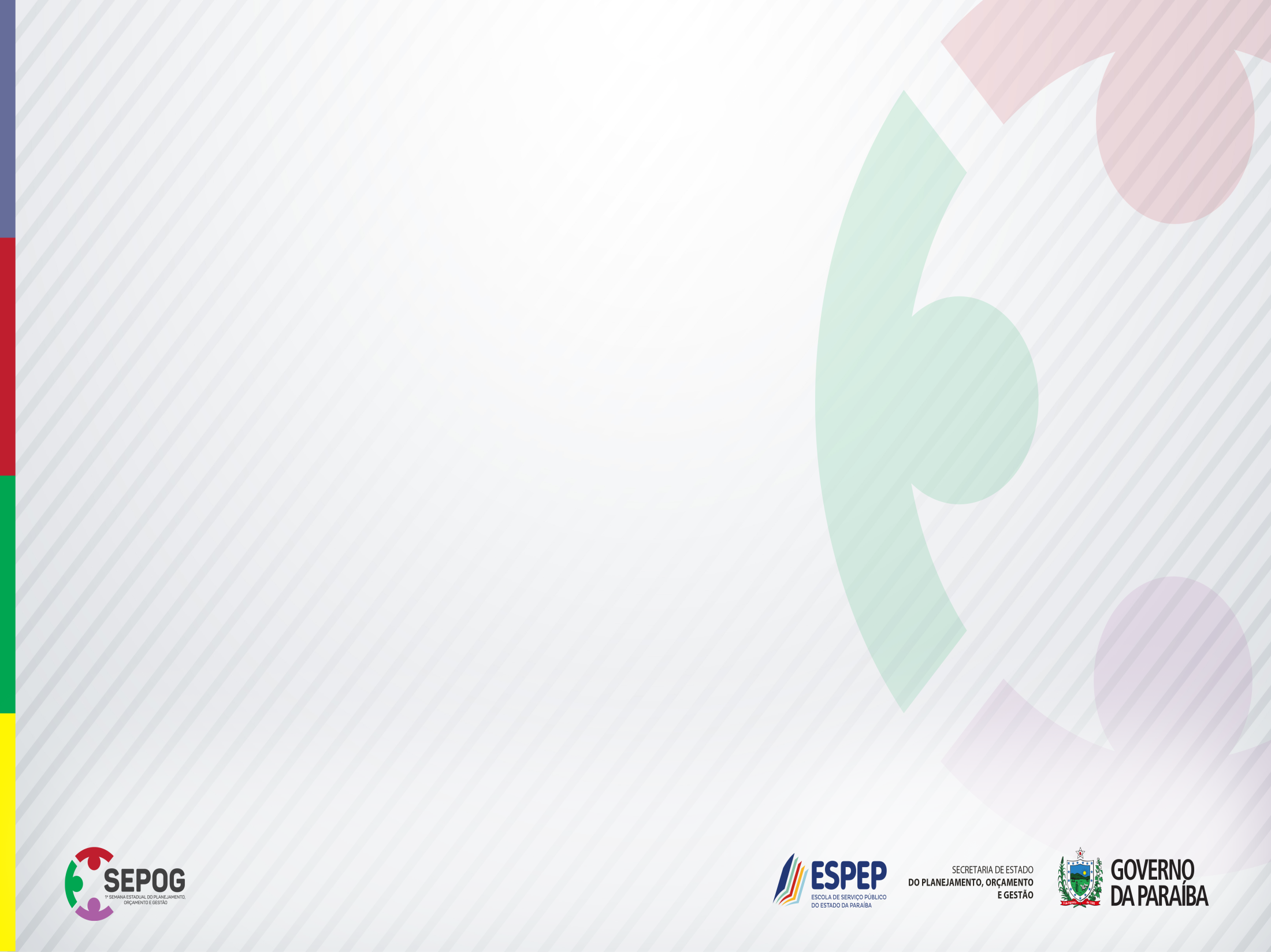 Lei Orçamentária Anual 2022
Perspectivas para 2023:

Atualização do Ementário da Classificação por natureza da Receita Orçamentária;
Atualização das Fontes/Destinação de Recursos;
Atualização do Cadastro Qualitativo das informações das Ações Orçamentárias;
Inclusão de Identificador para Recorte das Despesas com o Orçamento da Criança e Adolescente – OCA e Identificador para Recorte de Gênero.
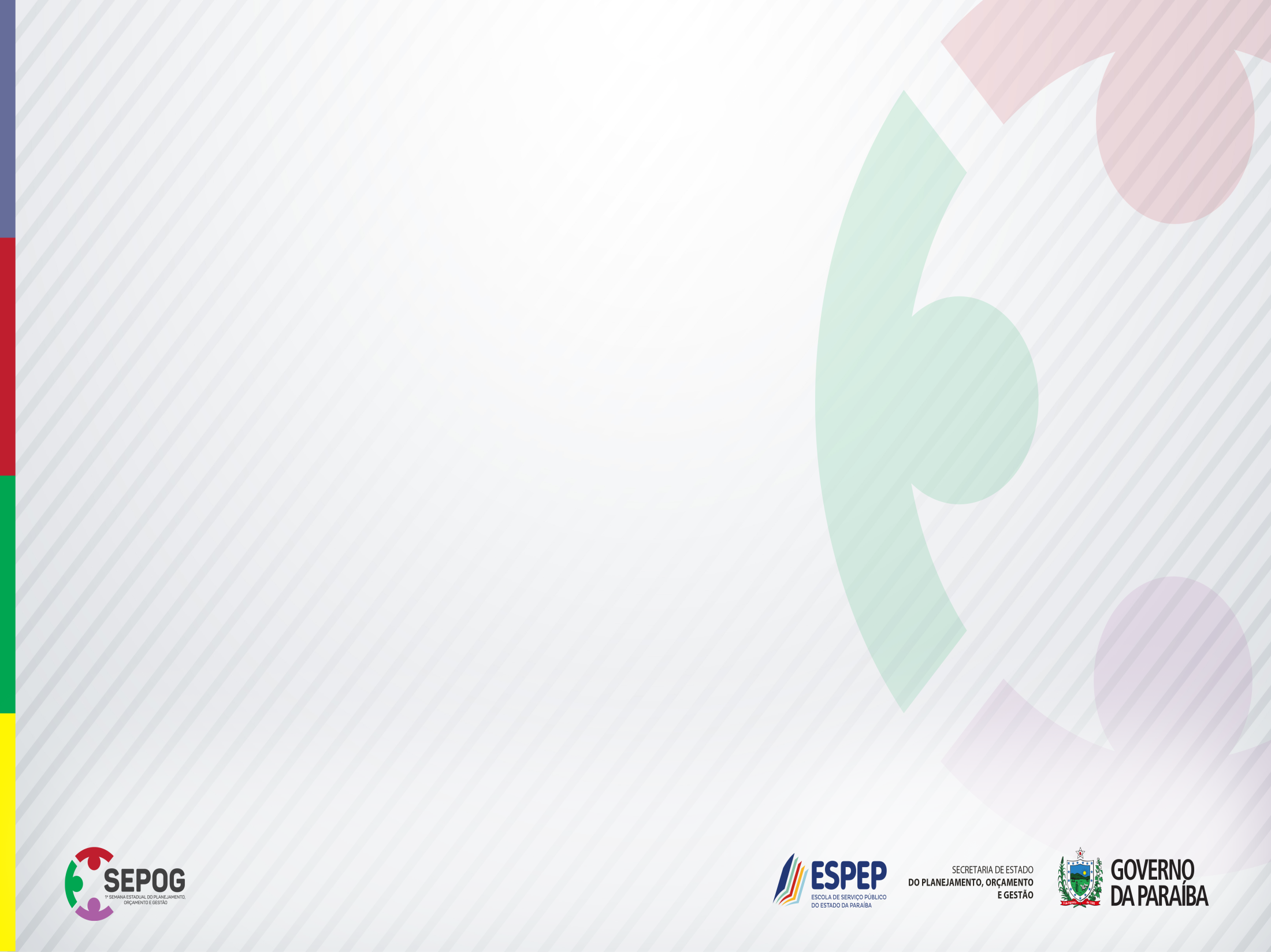 Equipe DIPROR:

Ricardo Lavor
Wilma Lopes
Renan Lucena
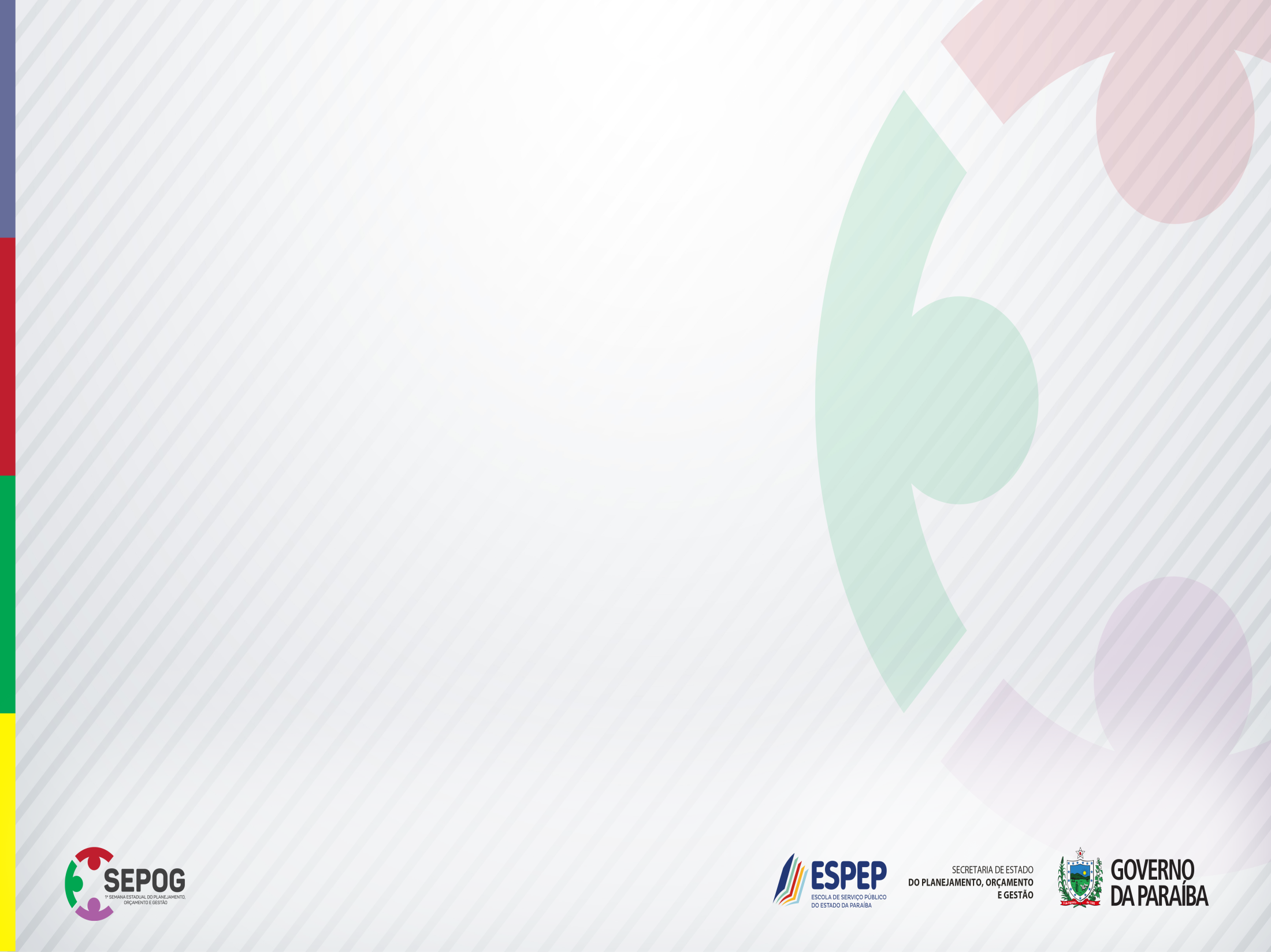 MUITO OBRIGADO!